BKR training forX-ray Gas Monitors at European XFEL
Theophilos Maltezopoulos
X-ray Photon Diagnostics (XPD)

Hamburg, 19.03.2019
Basic concept of XGM
24/7 operation
Quick fixes
X-ray Gas Monitors (XGM) setup
XGMDh
HAMPv
HAMPh
XGMDv
Upstream
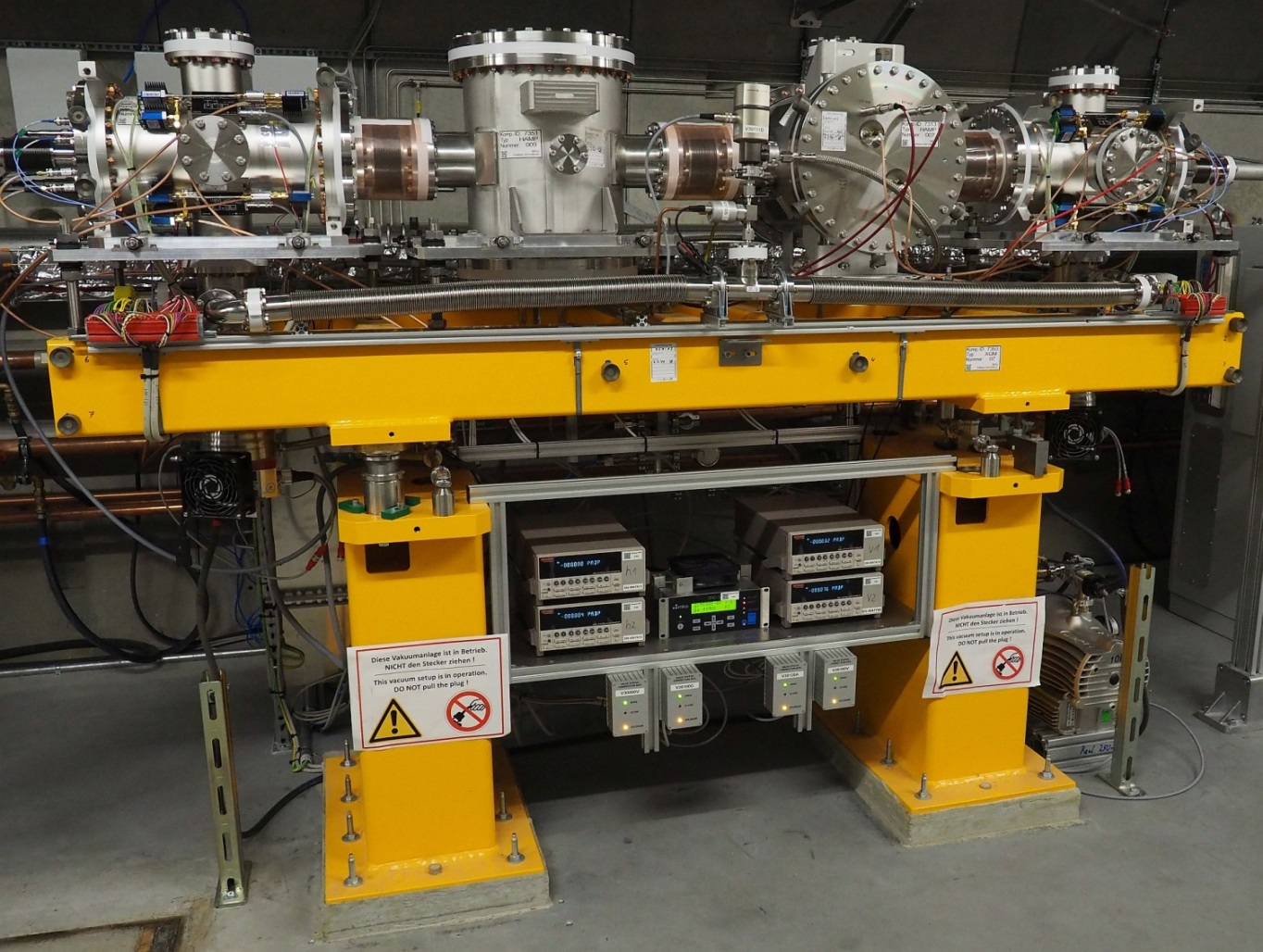 Downstream
X-ray beam
Developed at DESY
in the group of Kai Tiedtke
XGM@XTD10
Users
Single-shot non-invasive pulse energy measurement 
and average non-invasive beam position monitoring
Operators
XGMD
HAMP
Vacuum
Vacuum
i1
Averaged absolutely
calibrated ion signal
↓
Photon flux with
absolute measurement 
uncertainty of 7-10 %
Pulse resolved
ion signal
i2
Ions
h1
HVi mesh
h2
Electrons
X-ray beam
MP stage
HVHAMP
Ions
HVe mesh
Electrons
HVe
X-ray beam
e1
HVrep
Pulse resolved
electron signal
e2
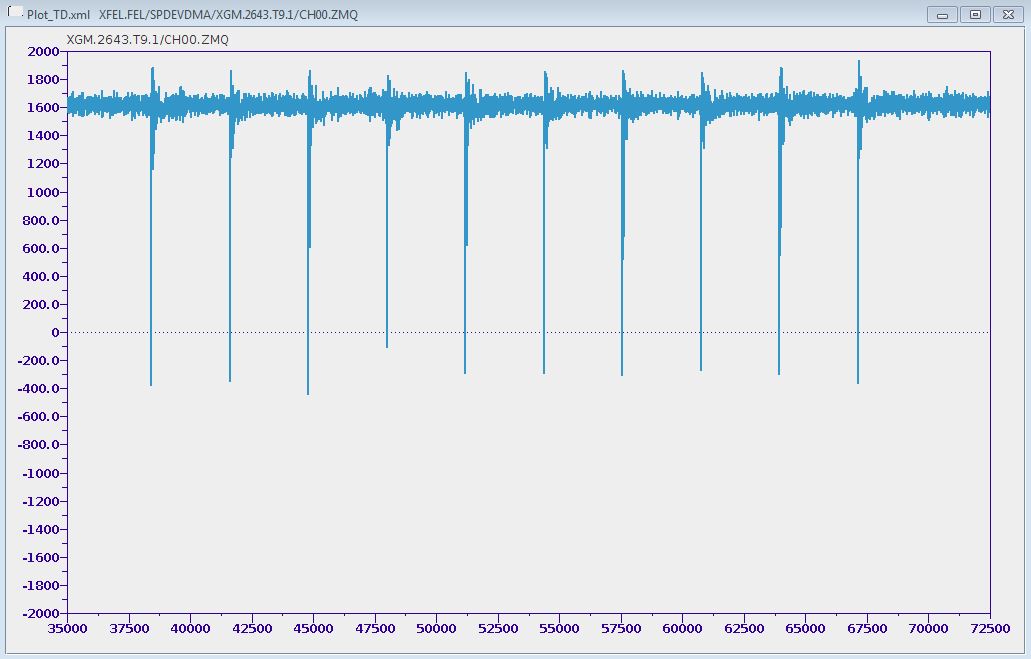 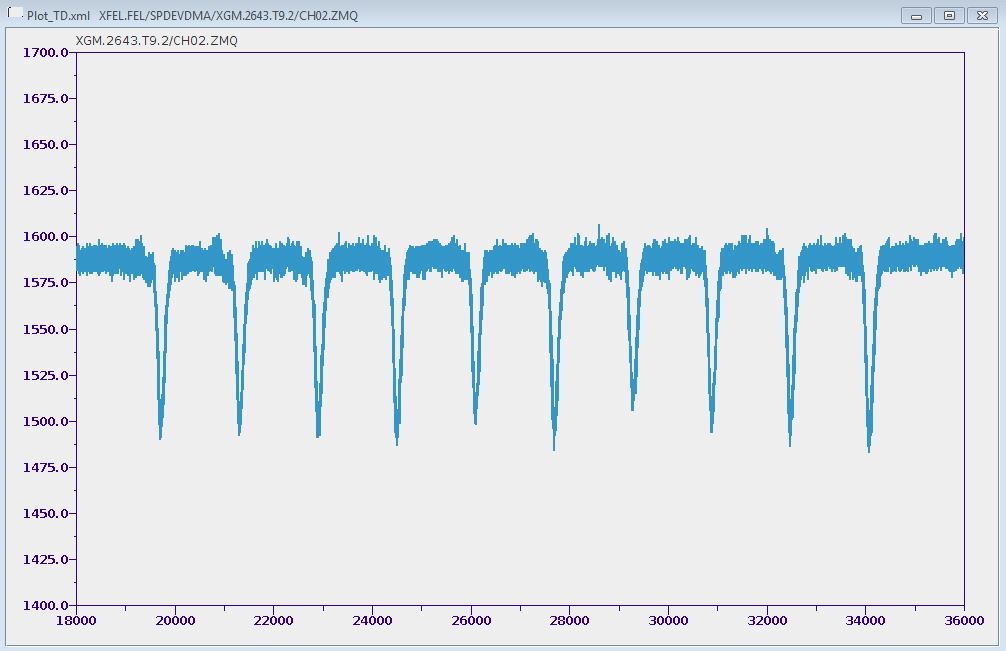 Software average in timescale of ion current → Cross calibration
XGMDh electrons (4 ns FWHM)
HAMPv ions (100 ns FWHM)
XGM equations
Number of ions created per pulse in the XGMD:
Nph		number of photons per pulse
σph  		total photoionization cross section
zXGMD 	length of Faraday cup (27.8 cm)
patom 		target gas pressure
k 		Boltzmann constantT 		temperature
Ion current measured by Faraday cup of the XGMD:
qph 		ion mean charge
TNi 		transmission of Ni mesh in front of the Faraday cup (80%)
Npulses 	number of pulses per train
Rrep 		train repetition rate (10 Hz)
e 		elementary charge
Courtesy from A. Sorokin and K. Tiedtke
Cross sections
SASE1 / SASE2: 
3 - 24 keV
FLASH:
14 eV – 310 eV
SASE3: 
250 eV - 3 keV
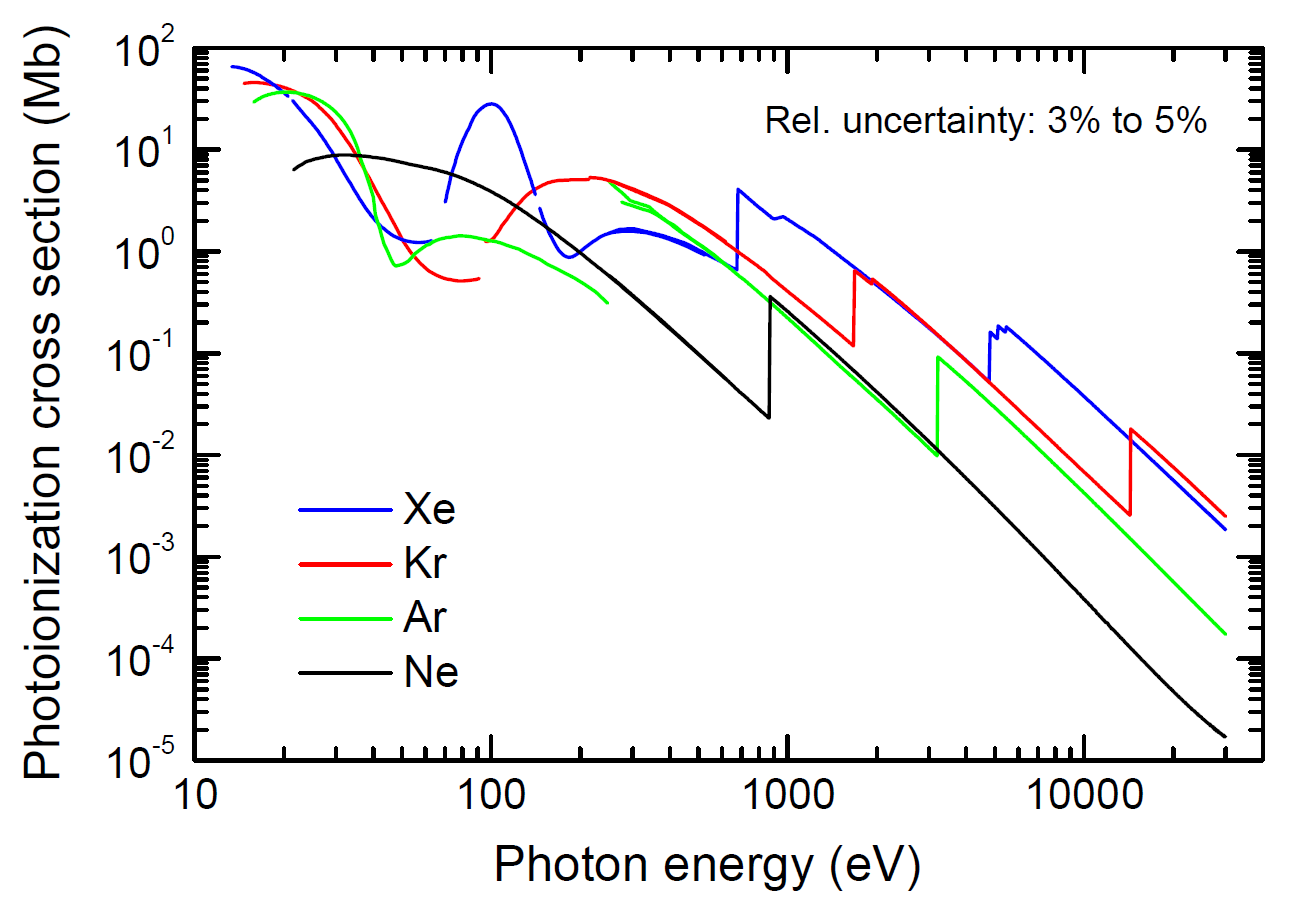 Locations of XGMs in the tunnels
XGM in XTD6
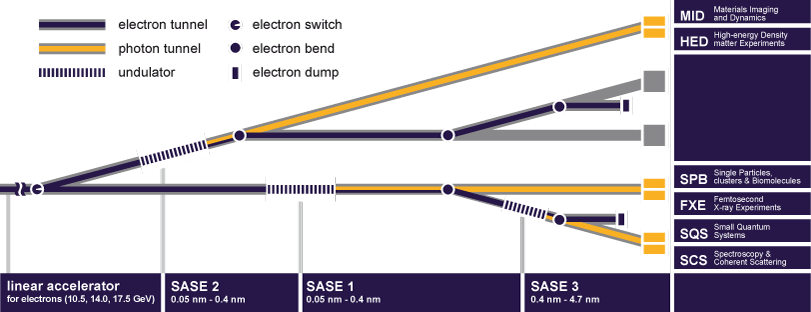 HED
MID
XGM in XTD1
XTD6
XTD7
XTD5
XTD3
XTD8
SASE2
XTD1
XGM in XTD9
XTD9
SASE1
FXE
SPB
SASE3
XTD 2
XTD 4
XGM in XTD2
SQS
XTD 10
XGM in XTD10
SCS
XGM at SCS
XGM installation
Gas supply (N2, Kr, Ne, and Xe)
Differential pumping up- and downstream (vacuum group)
Vacuum and gas controls under Karabo (photon system control)
XGM measurement, controls, and data acquisition in DOOCS (accelerator system control)
DOOCS to Karabo bridge
Data acquisition in Karabo
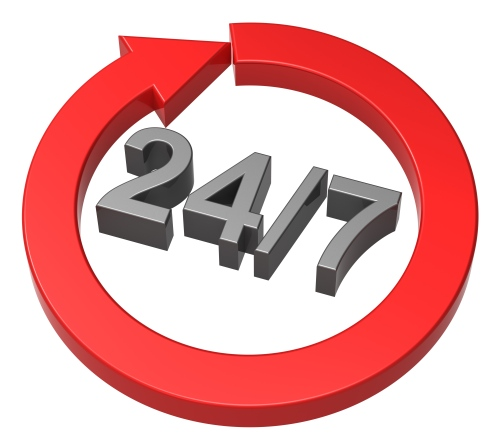 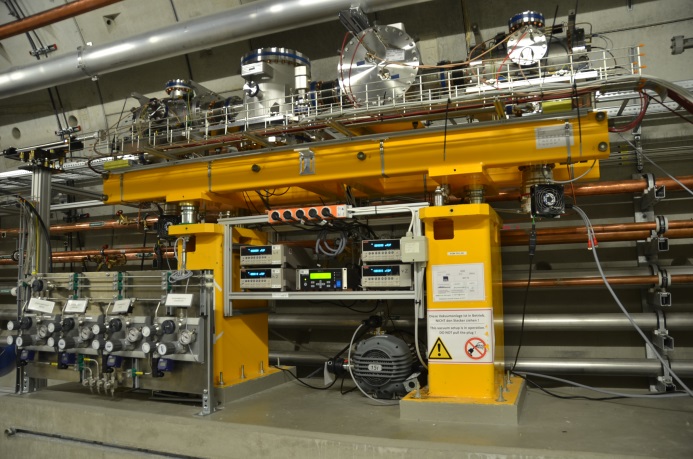 XGM@XTD2
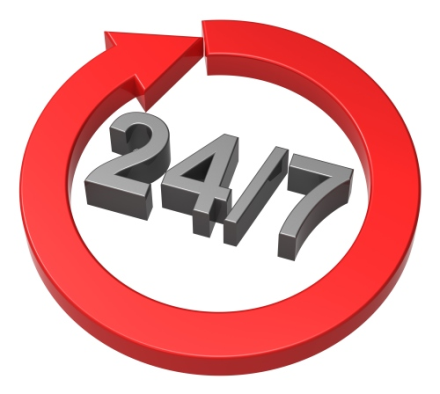 24/7 operation
XGM has no “official” 24/7 support !!!
Number of bunches
Pulse energy
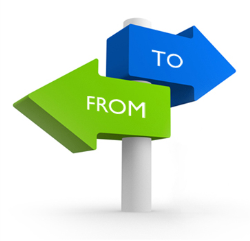 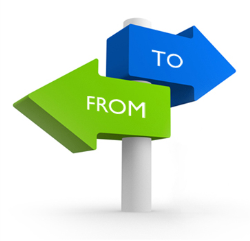 2700 bunches
Full saturation
0 bunches
No lasing
Repetition rate
SASE search  with HAMP signal
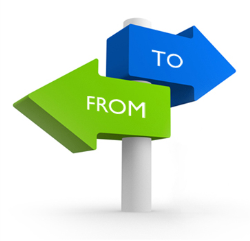 4.5 MHz
100 kHz
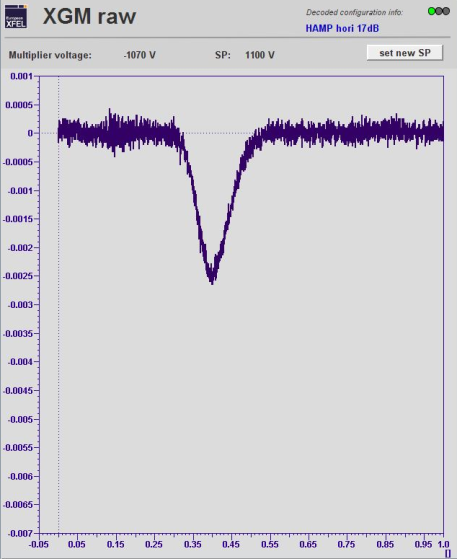 SASE1 photon energy
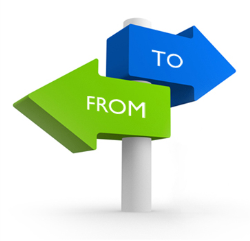 24 keV
6 keV
Simultaneous operation SASE1, SASE2, and SASE3
Fresh bunch …
Alternating trains pattern …
DOOCS
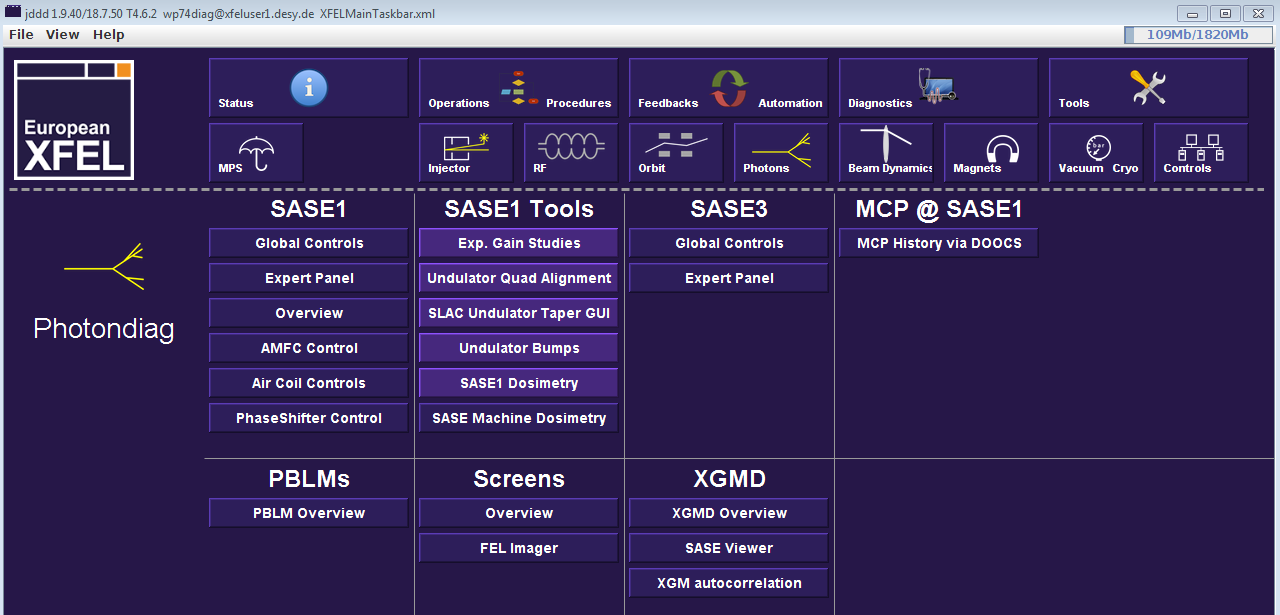 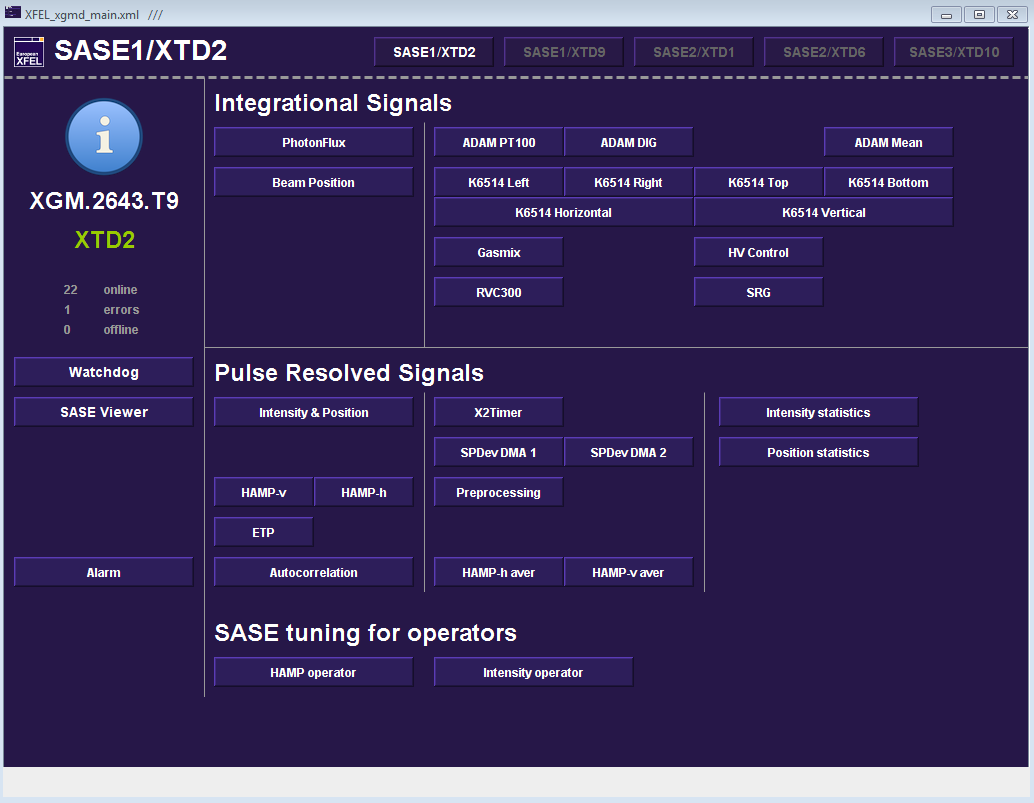 Fresh bunch operation with old SASE viewers
SASE3 / XTD10 XGM
SASE1 / XTD2 XGM
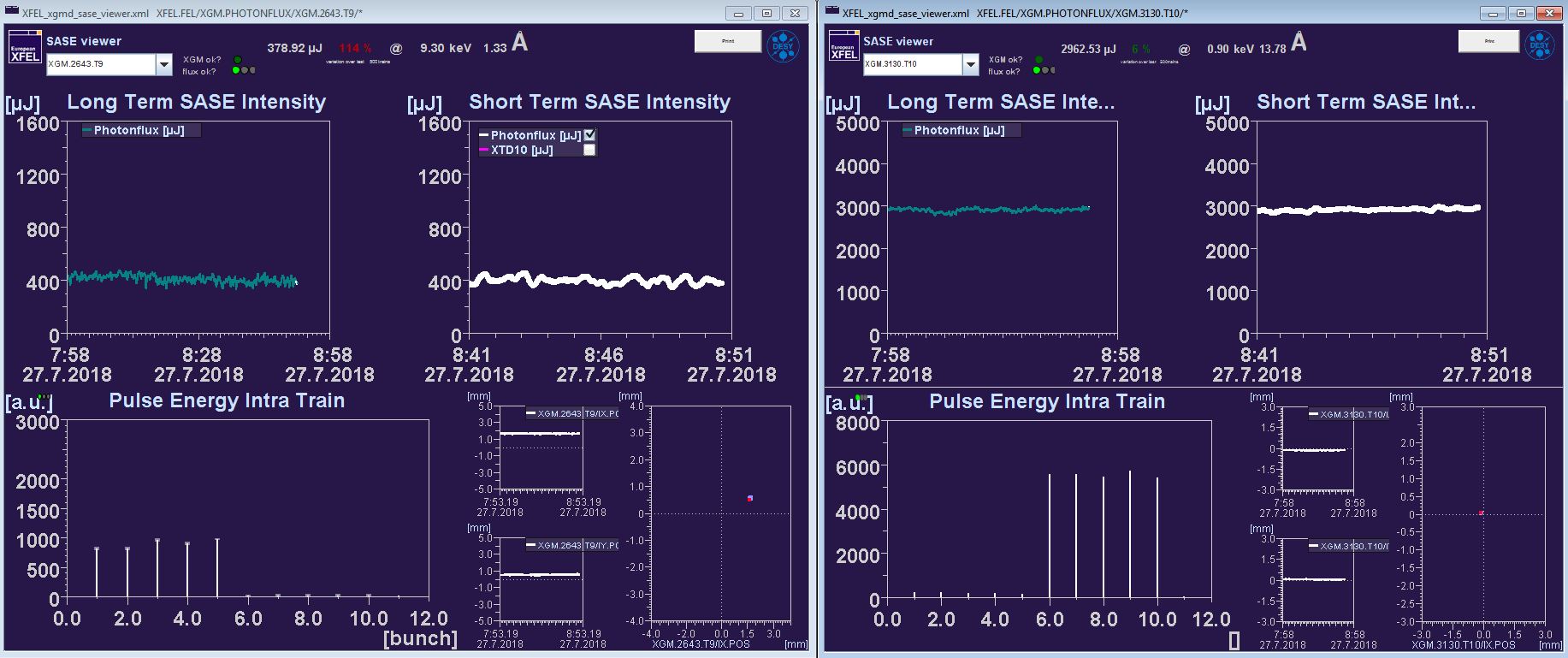 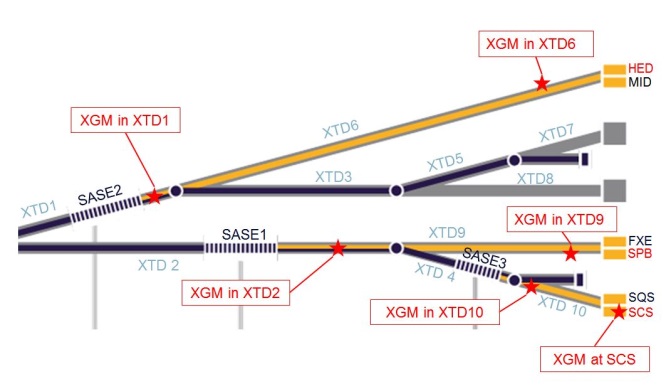 27.07.2018
SASE1 XTD2 XGM with new viewer
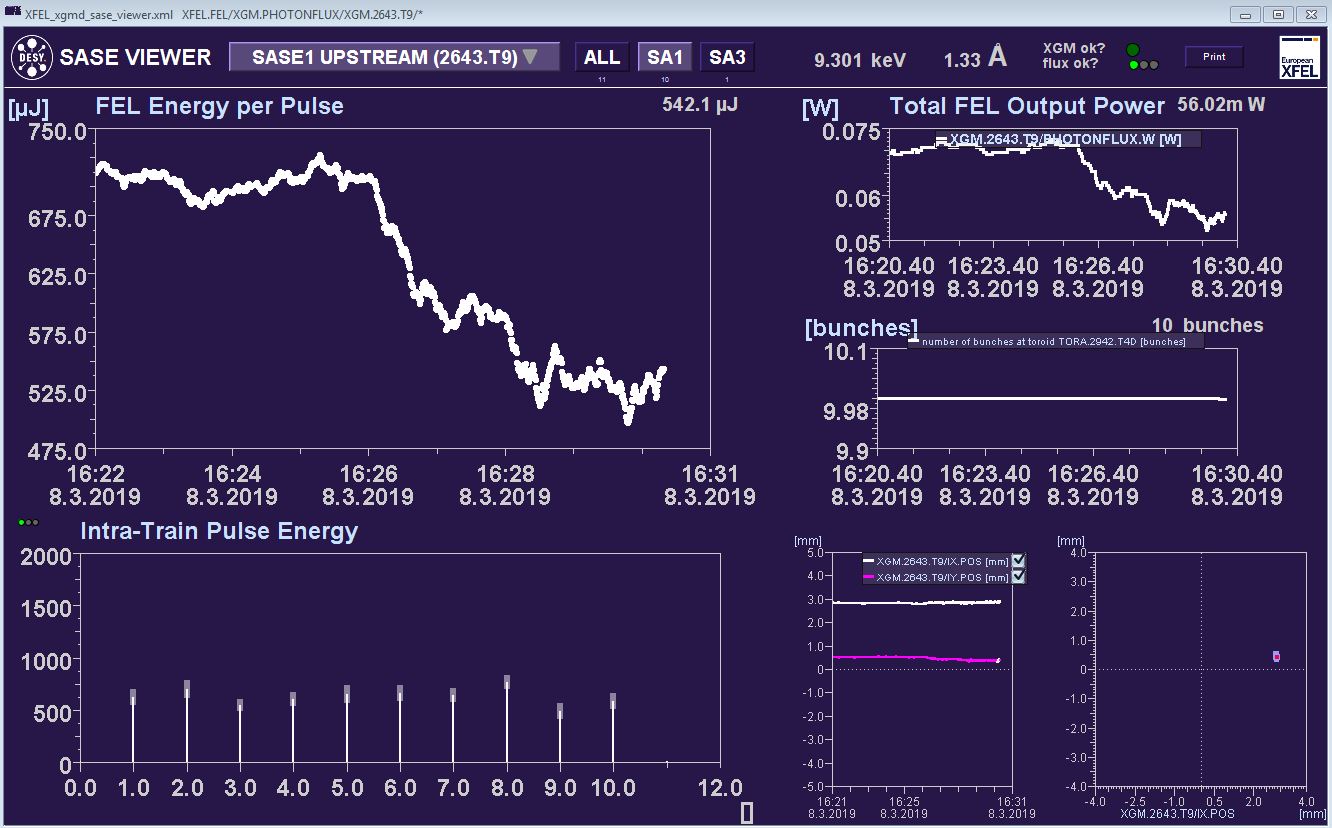 ???
???
Average
Single-shot ADC data
Average ion current
08.03.2019
HAMP operator
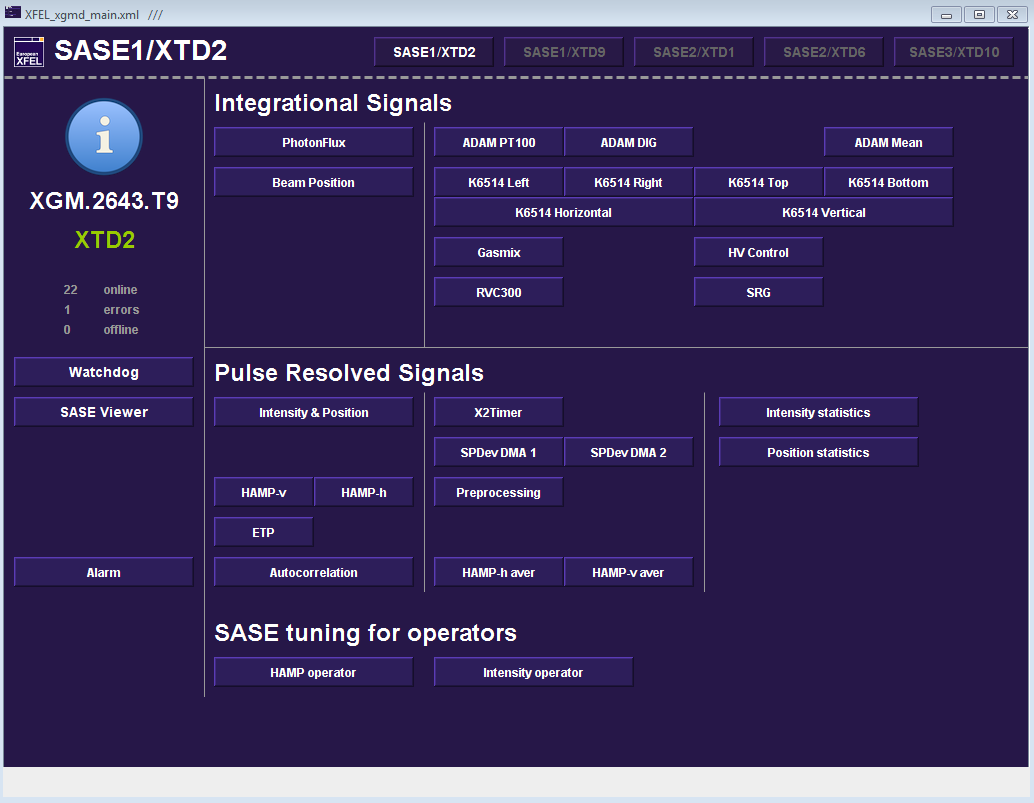 Set needed HV
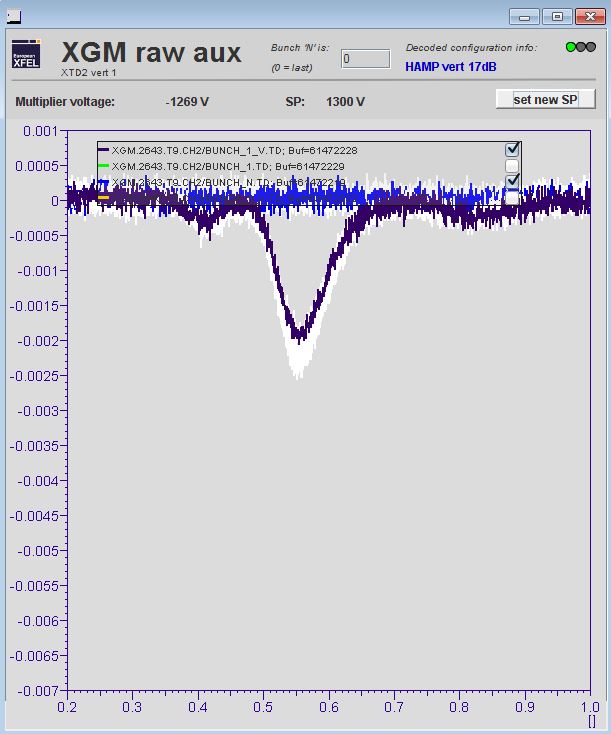 Max signal level !!!
Photonflux overview
Status and errors
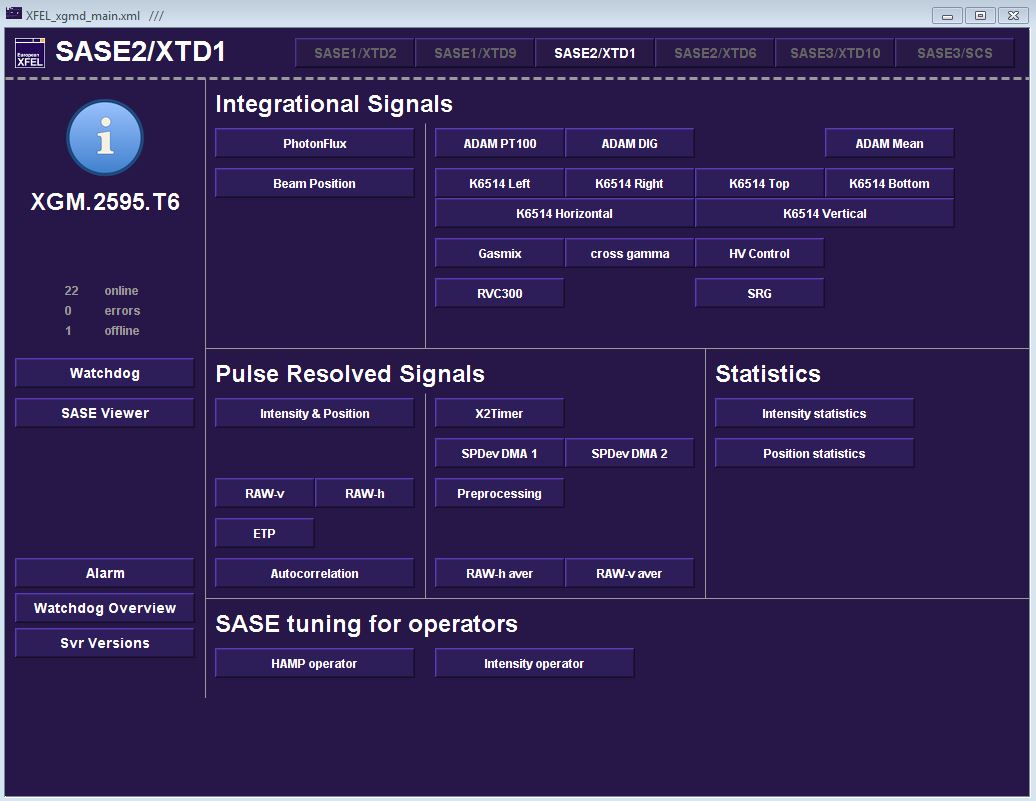 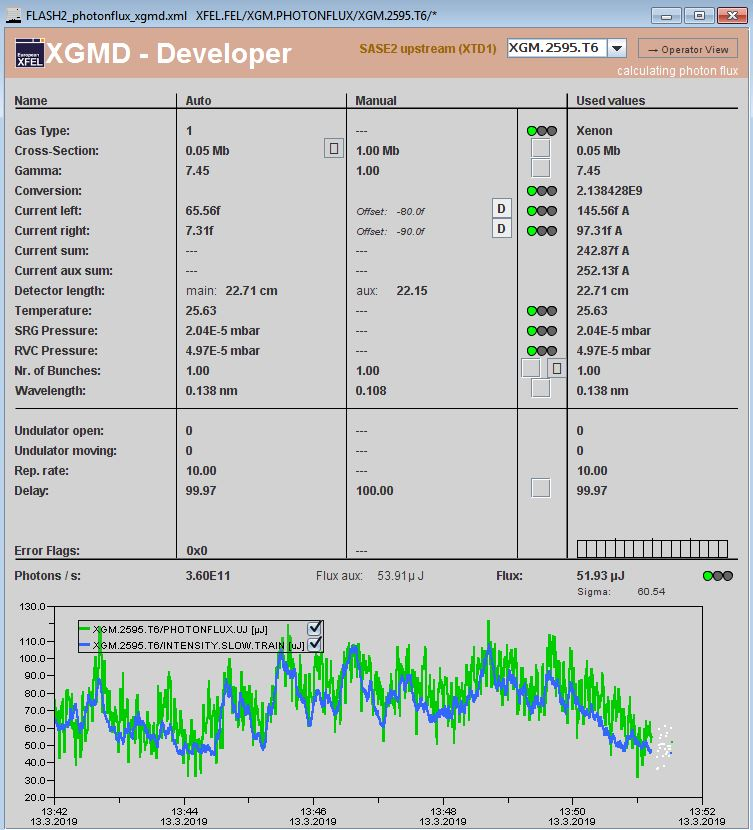 All green?
Fast signal calibrated to slow? 
         … only without fresh bunch !!!
Keithley range
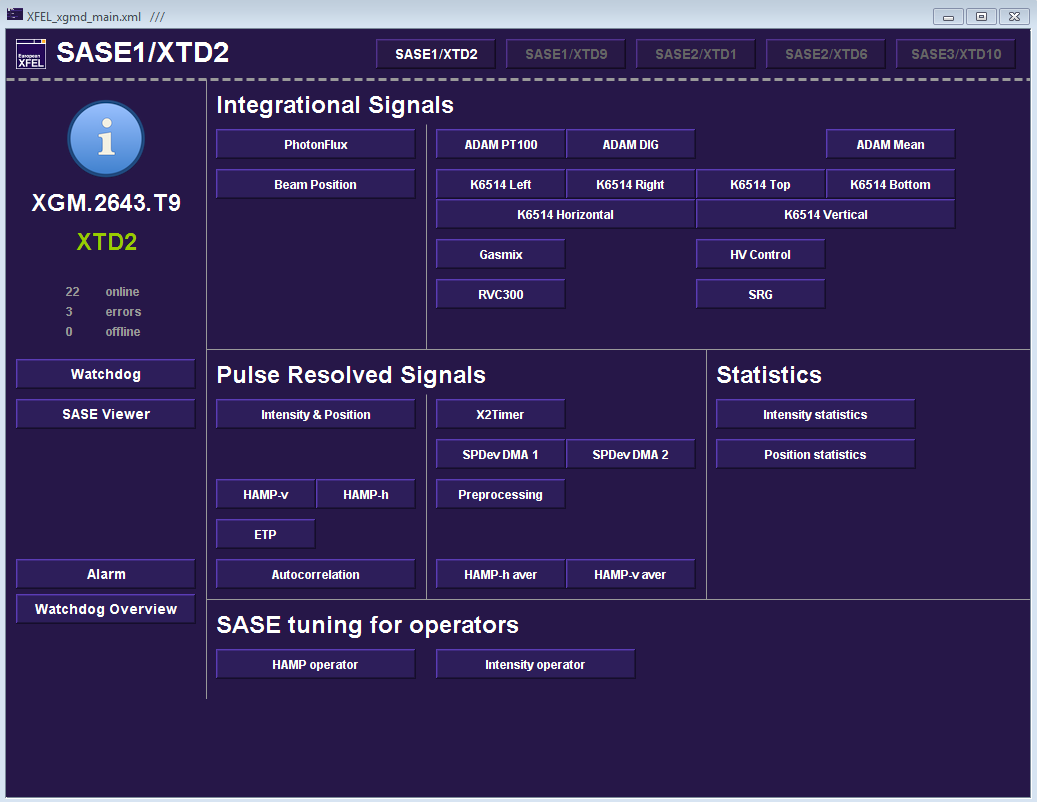 Proper Keithley range selected?
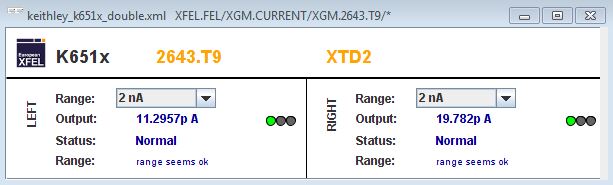 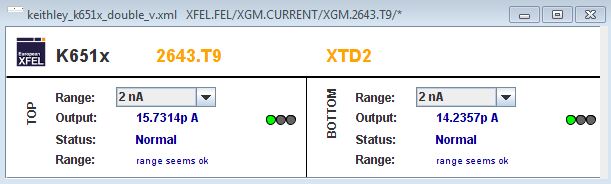 DOOCS server restart
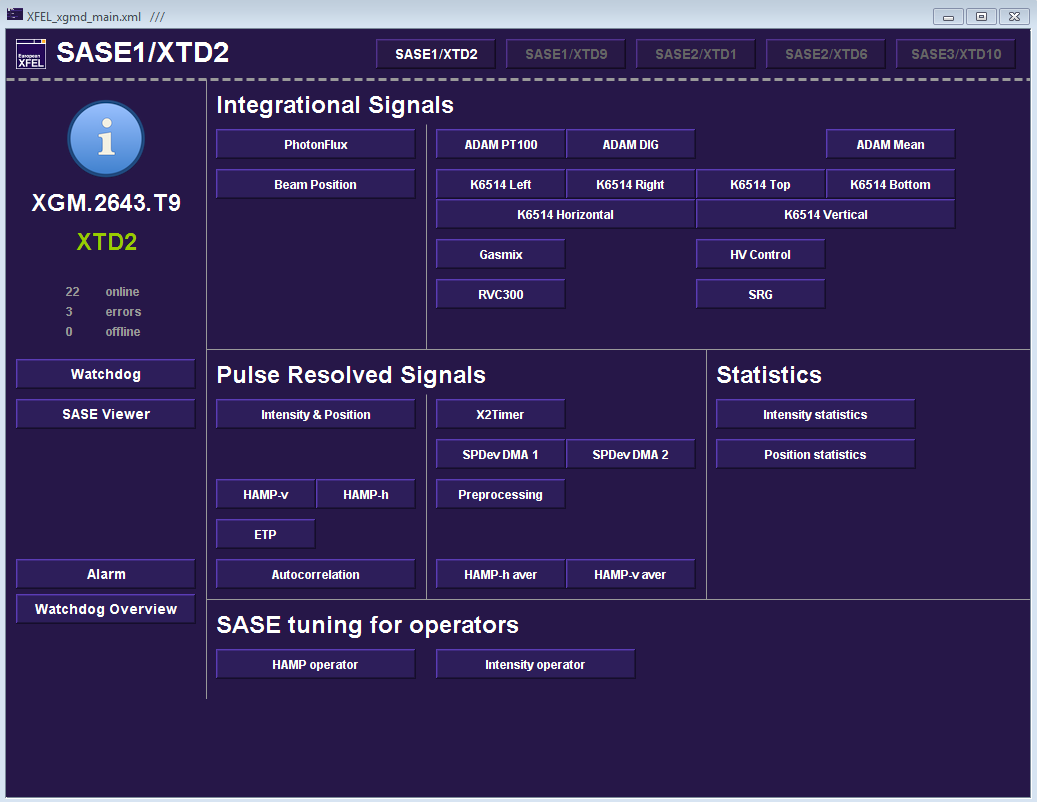 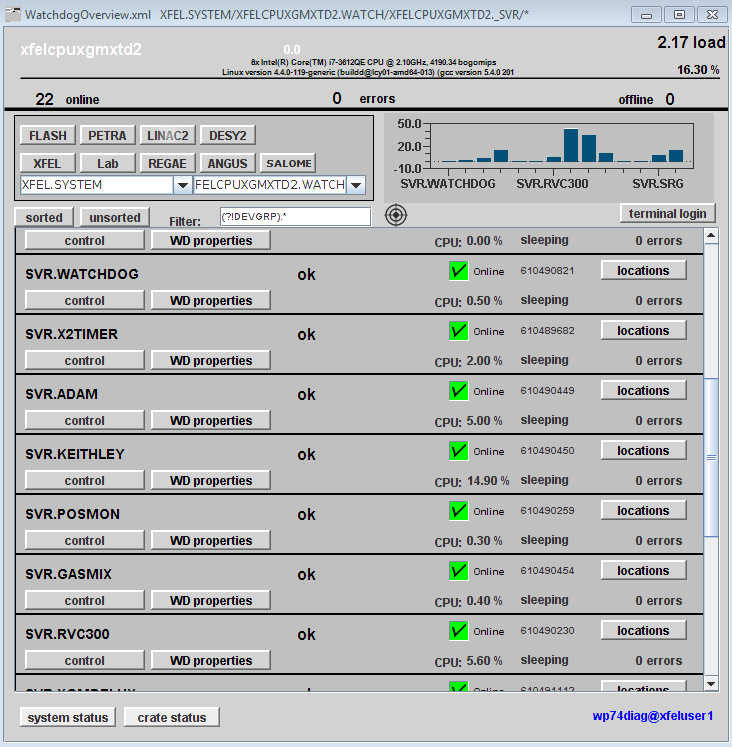 Restart server,
or “Stop and Offline” 
and “Start and Online”
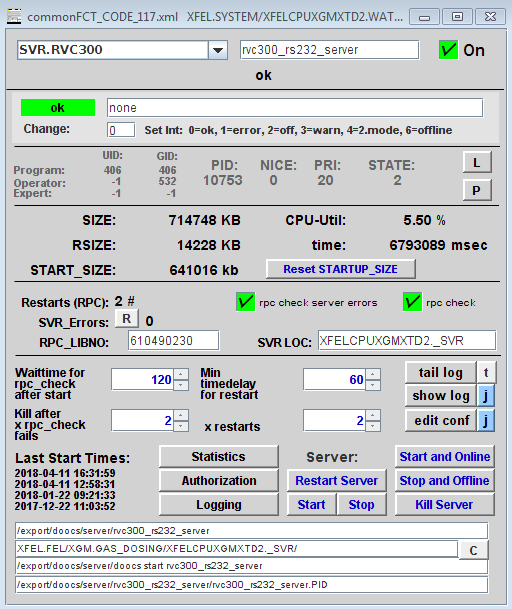 Averaged pulse energy: XTD2 versus XTD9 XGM
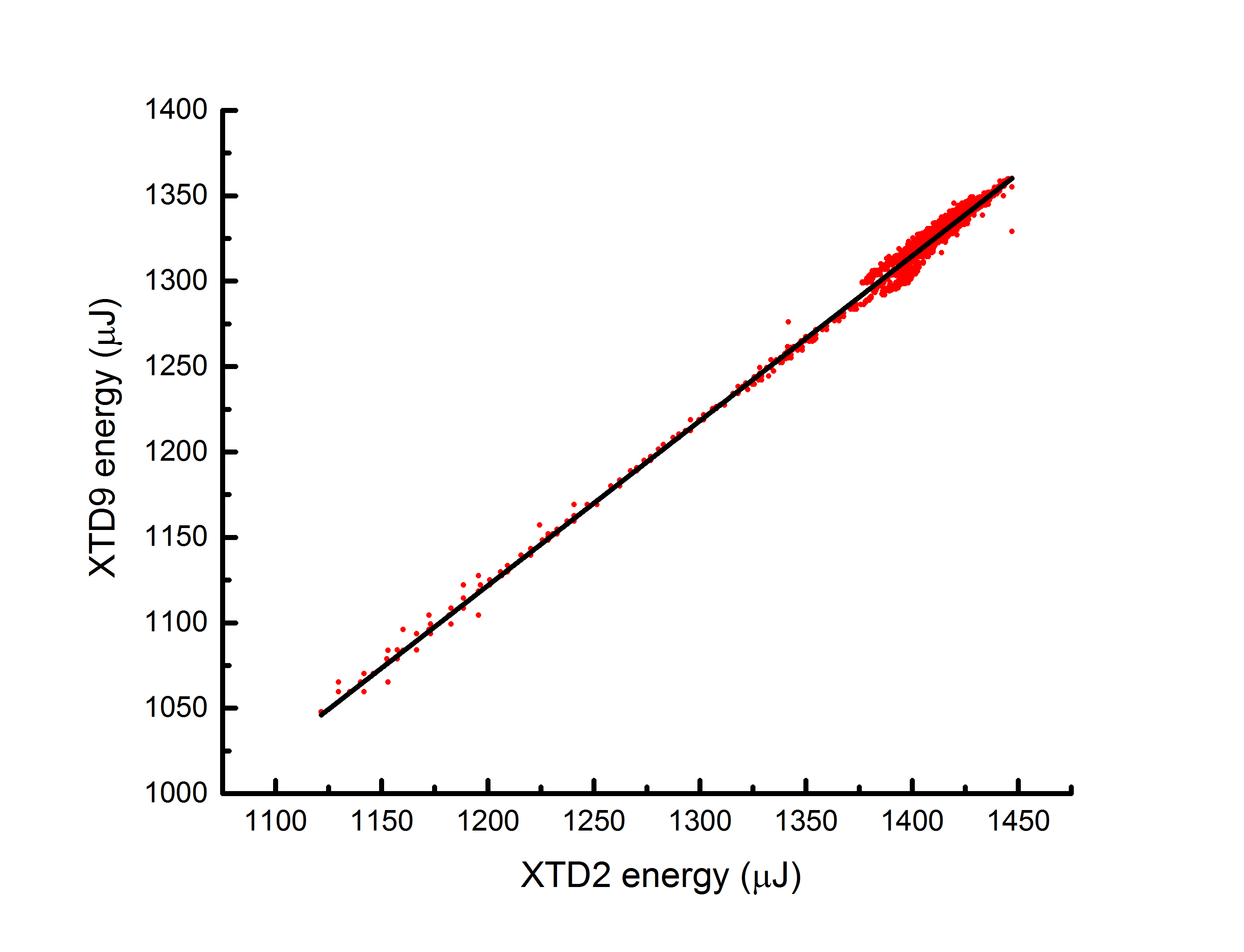 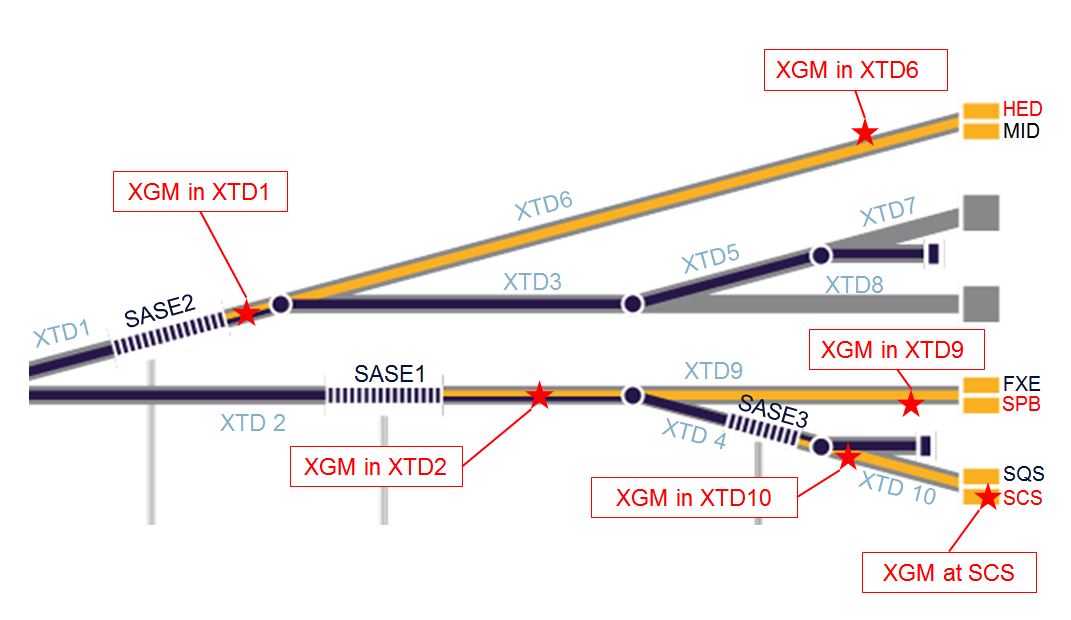 Slope: 0.97 (beamline losses)
15.06.2018 
0.134 nm, 60 bunches, slow ion signal
both XGMs with Xe, Run 149
Averaged beam position: XTD2 versus XTD9 XGM
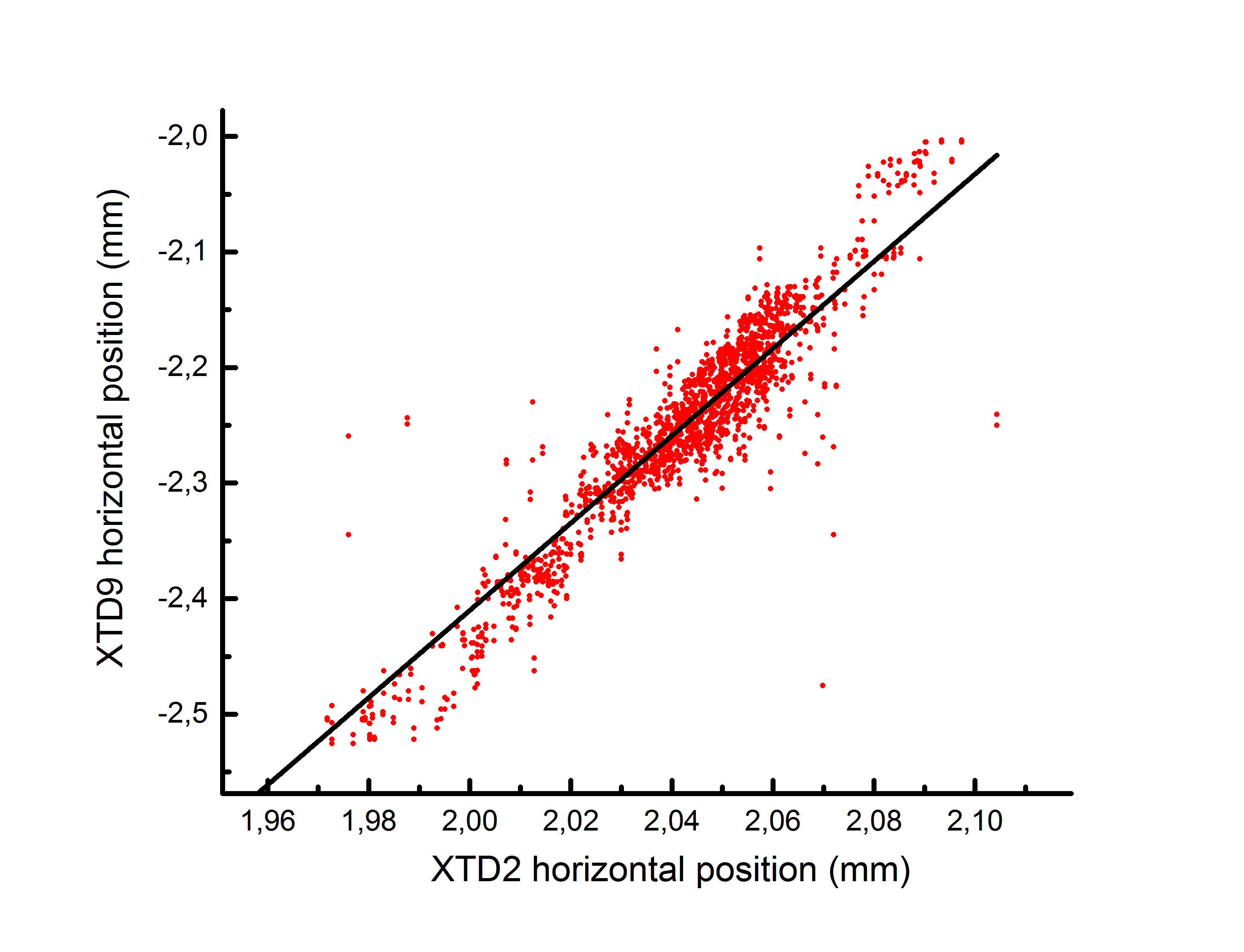 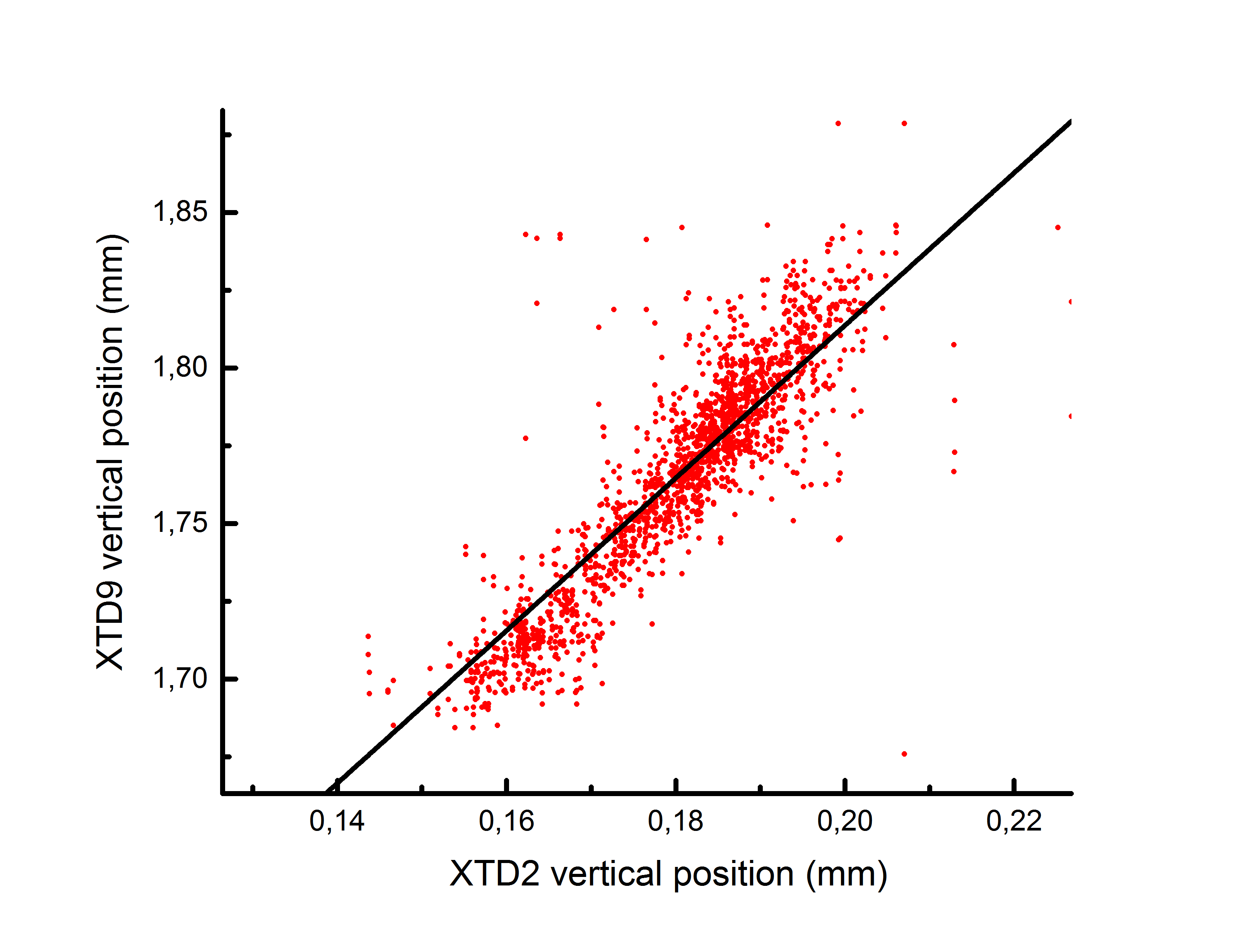 Pointing!
Pointing!
Slope: 3.8
Slope: 2.5
Distance SASE1 source to XGM@XTD2: 209 m
Distance SASE1 source to XGM@XTD9: 878 m, therefore: 0.4 mm / 878 m correspond to 0.5 mrad
Can be used for future active feedback
15.06.2018 
0.134 nm, 60 bunches, slow ion signal
both XGMs with Xe, Run 149
Position correlation: XGM versus Imager
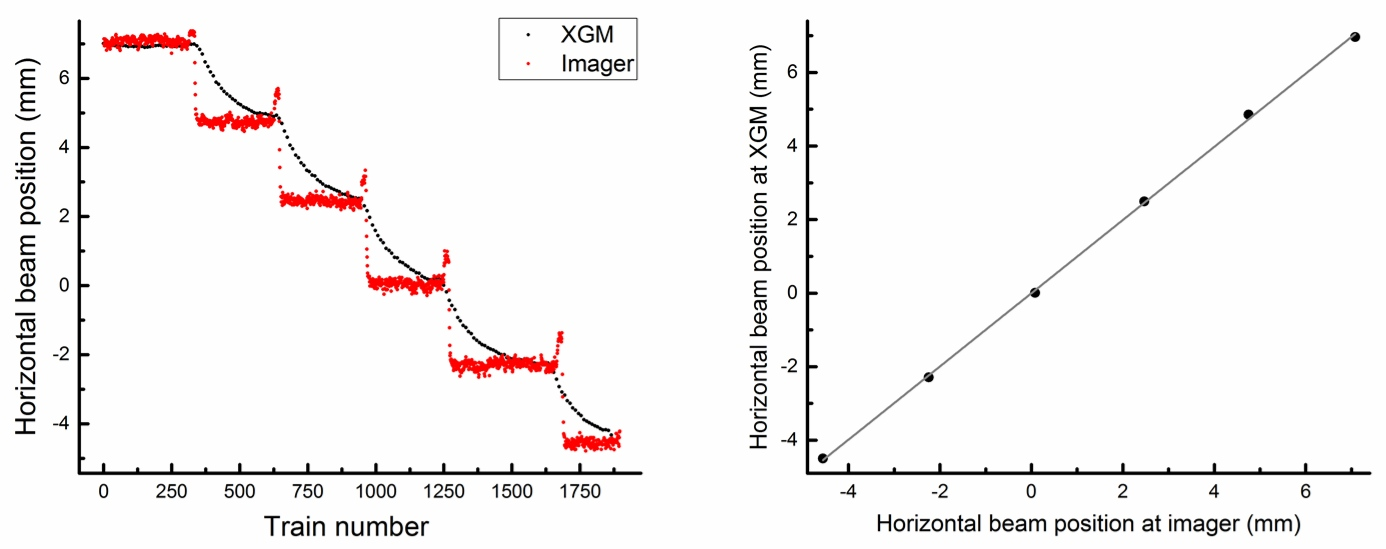 Slope: 1
24.08.2017 
0.136 nm, 60 bunches, slow ion signal
XTD9 XGM with Xe, Imager pop-in type I
Single-shot pulse energy: XTD10 versus SCS XGM
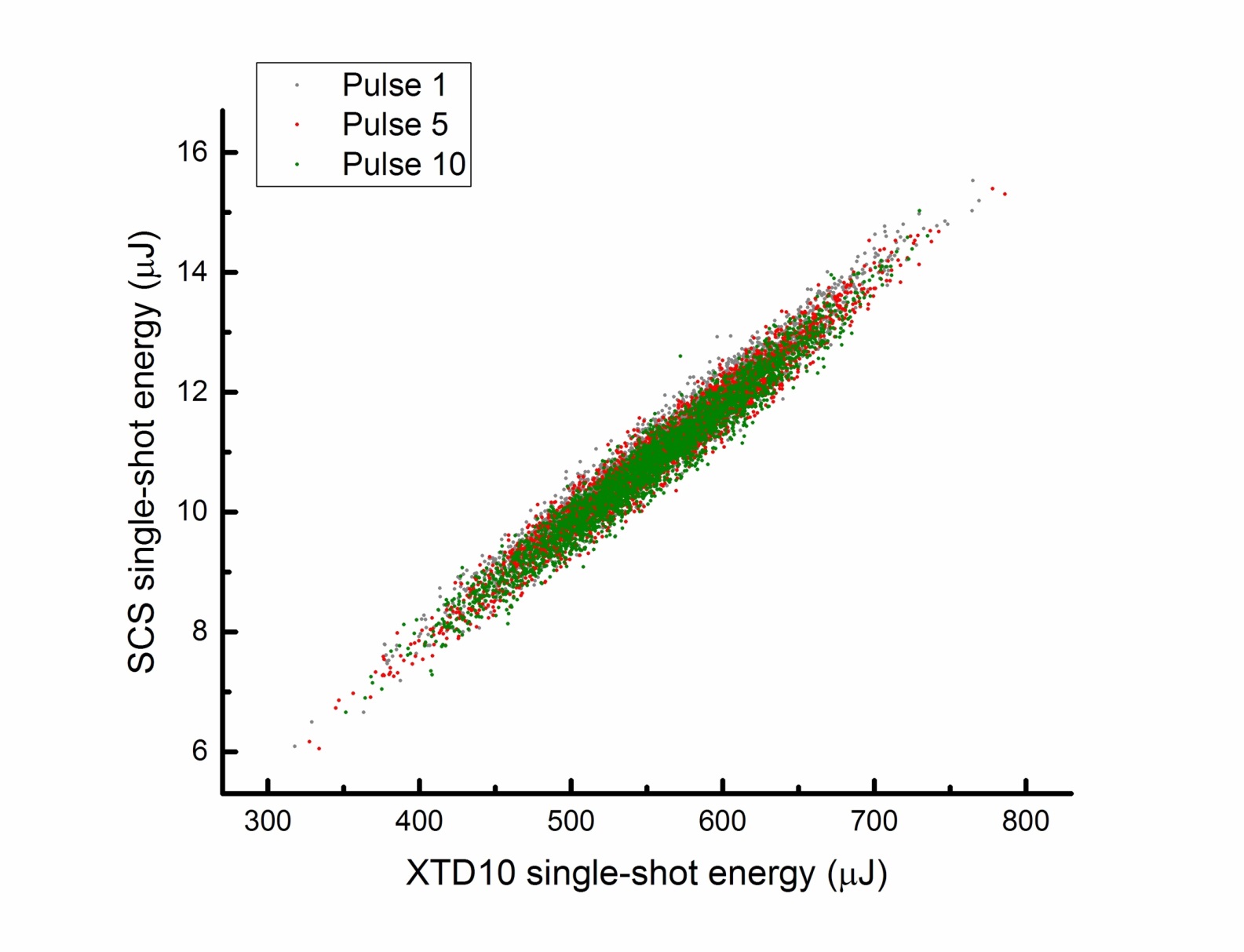 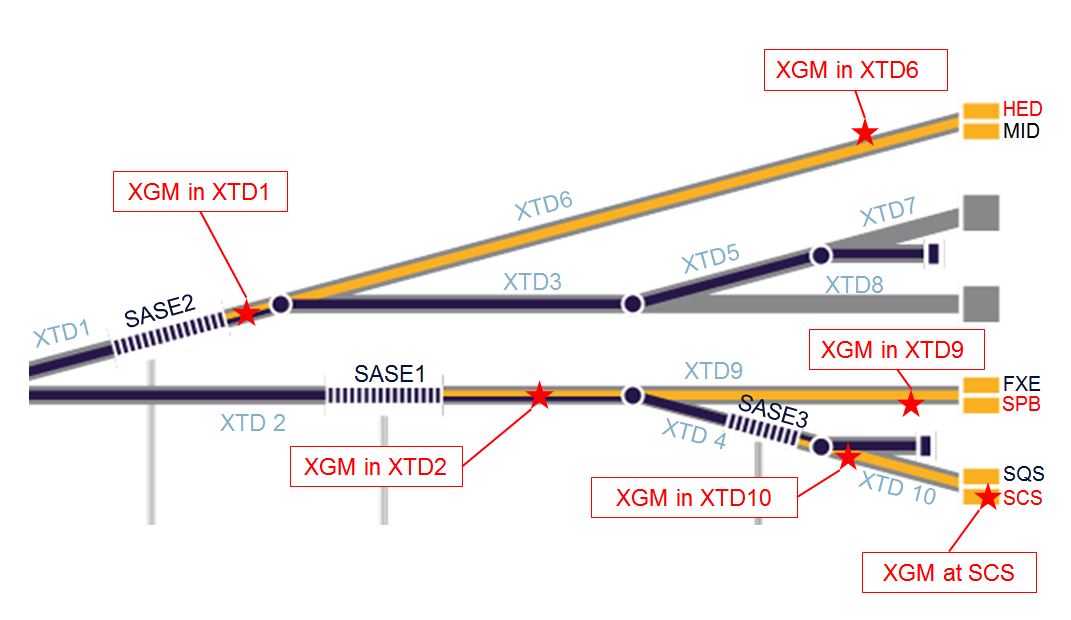 Slope: 0.02 (overall transmission)
Correlation coefficient : 0.98
11.11.2018 
1.127 nm, 120 bunches, run r0183,
gas attenuator set to 5.5 % transmission
XTD10 XGM with Kr, SCS XGM with Xe
Acknowledgments
People@DESY … 15 years of experience!
Kai Tiedtke
Ulf Fini Jastrow
Sören Grunewald
Andrey Sorokin
Susanne Bonfigt
Bican “Jimmy” Yilmaz
Machine operators
Transport group, Survey and alignment group
Grounding: Peter Göttlicher, Narcisse Ngada
Vladimir Rybnikov, Olaf Hensler
Tim Wilksen, Raimund Kammering
Lars Fröhlich
People@EuXFEL
Jan Grünert
Marc Planas
Florian Dietrich
Joakim Laksman
Torben Falk
Sonay Sayar
Wolfgang Freund
Andreas Koch
Naresh Kujala
Jia Liu
Johannes Risch
AE
CAS
ITDM
Vacuum group
SCS, SPB, HED
E-plan team
TS
… and many more
Summary
Basic concept of XGM
Position of XGMs in the tunnels
Simultaneous 24/7 operation of XGMs
Quick fixes
Cross-correlation results
Two new publications soon available:
A. A. Sorokin JSR 2019 “XGM for FELs”
Th. Maltezopoulos JSR 2019 “Operation of XGMs at Eu.XFEL”
Thank you for your attention !!!
Change of gas: Xe versus Kr
29.06.2017 - 2 bunches at 0.15 nm
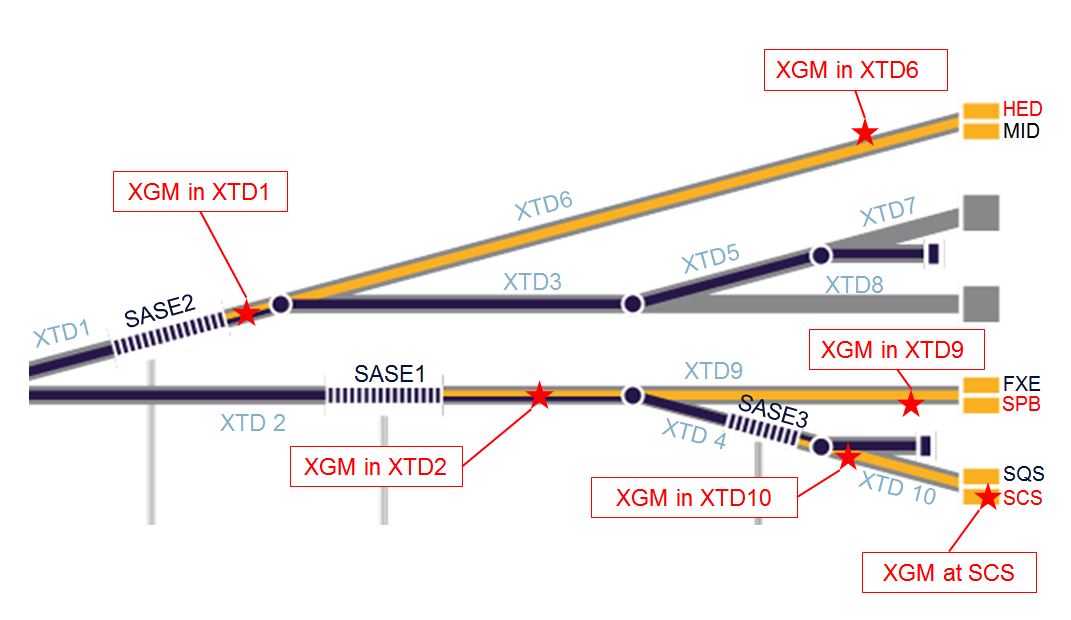 … gives same pulse energy 
From synchrotron measurements:
< 10% for absolute pulse energy
< 20 mm for absolute beam position
24.11.2017

550 mJ, single bunch mode, at 0.136 nm

Absolute measurement uncertainty …… with Xe (XTD2): 39 mJ sigma (7%)
… with Kr (XTD9): 176 mJ sigma (32%)
10.11.2017

350 mJ, 2 bunches, at 0.133 nm

Absolute measurement uncertainty …
… with Xe (XTD2): 20 mJ sigma (6%)
… with Kr (XTD9):  90 mJ sigma (26%)
How to get XGM DAQ data
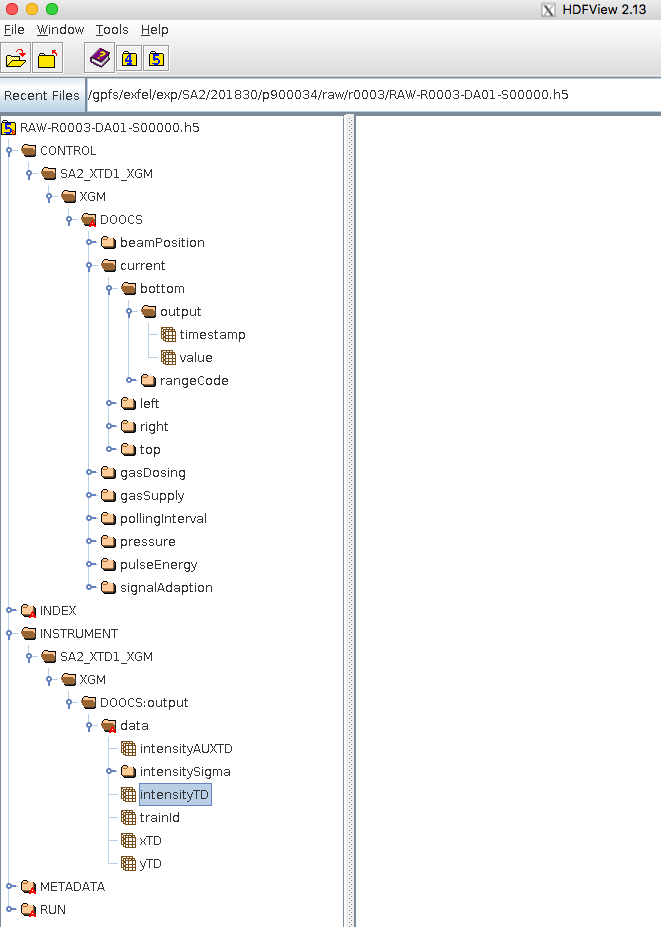 Average beam positions
Average data
Average pulse energies
Pulse resolved data
Single-shot pulse energies
Train IDs for sorting data
XGM Karabo scene
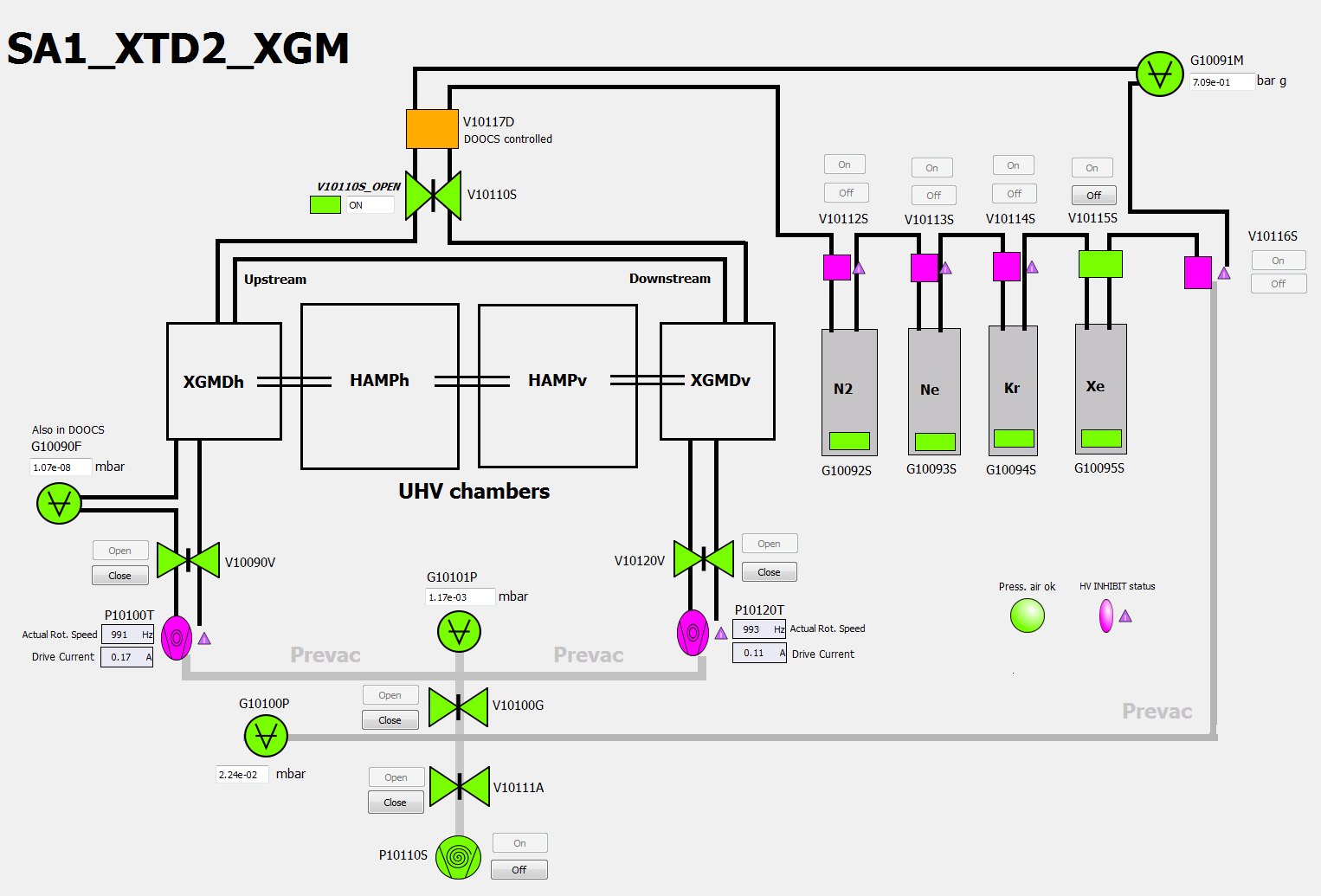 Gas needle is DOOCS controlled!
Emergency shutoff valve (status)
Gas type
Status of gas supply
“Vatterfly valves”
Interlock : not inhibiting = OK !